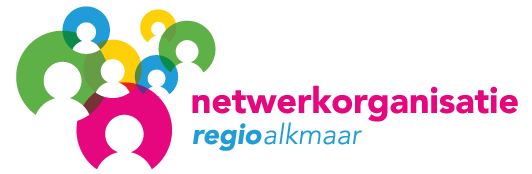 Betalingen Resultaatsturing per CAK-periode van 4 weken
Eenheid x Prijs
Code volgens codetabel 
Eenheid is maximaal 1 per week (maandag tot en met zondag)
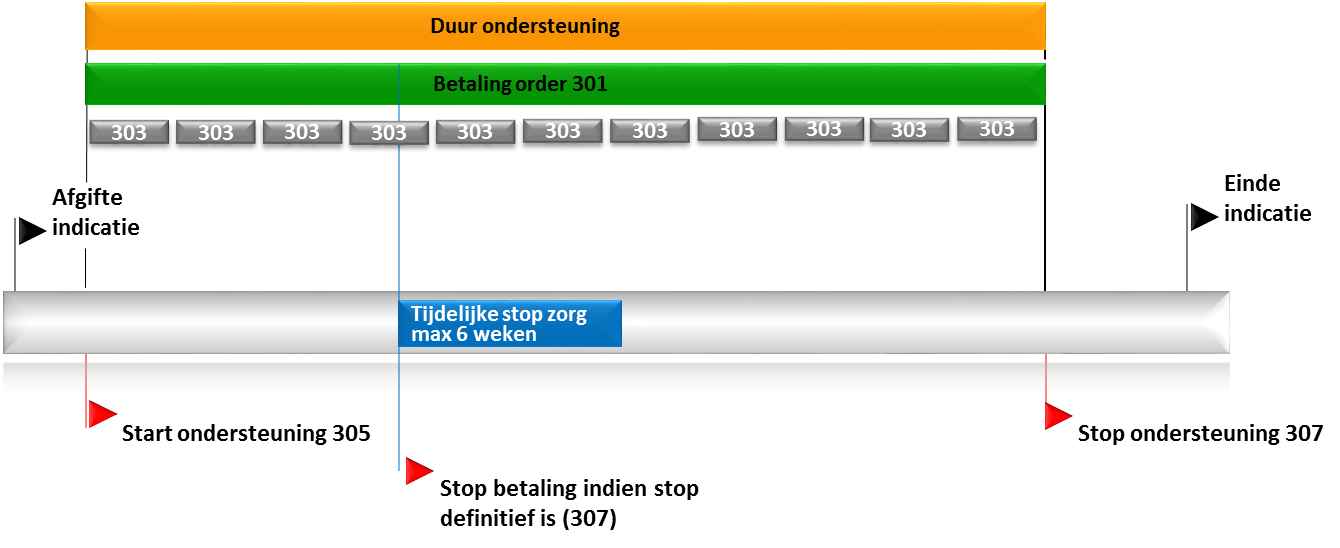